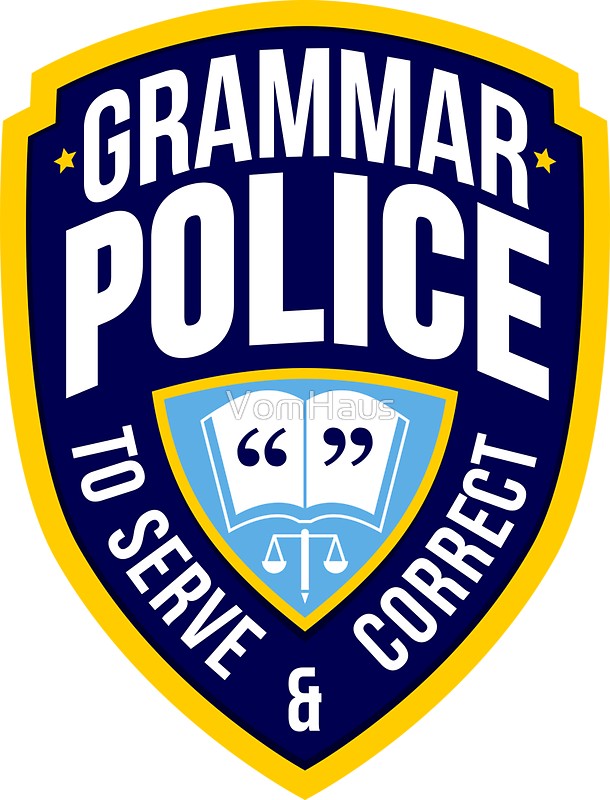 CITATIONS
BASICS

Author’s last name and page number go at the END of the sentence in parentheses

End punctuation belongs AFTER the citation

Even if the citation is in the middle of the sentence, the citation still belongs at the end.
USUAL
Put quotes around the words you have lifted directly from a text, and end punctuation goes AFTER the citation
      Ex:  “I looked back at my cousin who began to ask me questions in her low,    
               thrilling voice” (Fitzgerald 13).
 
You need an extra single quote mark if you are lifting dialogue (spoken words) from the text
      Ex:  “ ‘How about the day after tomorrow?’” (Fitzgerald 87).
     *Note that the question mark remains since it is in the play.  And the end 
       punctuation still belongs after the citation.
 
Be careful with punctuation if you have dialogue within a quote
      Ex:  “ ‘Don’t look at me,’ Daisy retorted.  ‘I’ve been trying to get you to 
             New York all afternoon’ ” (Fitzgerald 17).
QUOTING for The Crucible
Since it’s a play, we assume all the words are spoken, so you don’t need the extra, single quote mark
      Ex: “You will confess yourself or I will take you out and whip you to your 
              death, Tituba!” (Miller 44).
      *Note that the exclamation point is included inside the quotes because that 
        punctuation is in the text.
 
Note that when you have stage directions within the quote, you need to italicize them.  If you are handwriting the quote, underline the stage directions with a squiggly line
      Ex:  “I say sit down!  She sits, trembling.  He speaks quietly, trying to keep his 
               wits.  Now we must be wise, Elizabeth” (Miller 60).
COLON vs. COMMA to introduce a quote
COLON:  Rely on a colon when there is an interruption in the flow of the sentence.  Generally, what comes before a colon is a complete, independent sentence.  A colon means “note what follows.”
Betty reveals Abby’s vindictive nature to the girls: “You drank a charm to kill Goody Proctor!” (Miller 19).
John Proctor is described by Miller: “Proctor was a farmer in his middle thirties” (Miller 20).
 
COMMA:  Rely on a comma when the quote flows within the context of the sentence.  
Proctor makes his resolve clear when he tells Abby, “I’ll not be comin’ for you more” (Miller 22).
Abby scolds Betty by commanding her, “Now, you—sit up and stop this!” (Miller 20).

NOTE:  “THAT” functions in place of a commaMiller includes commentary to note that “Proctor was a farmer in his middle thirties” (Miller 20).
PRACTICE: In 1-3 choose the correct answer.  In 4-6 add in any necessary punctuation to introduce the quote.   

1.  In Act II Hale asks John why only two of his children are baptized.  Which of the following is correct?
     A.  “How comes it that only two are baptized” (Miller 65).
     B.  “How comes it that only two are baptized” (Miller 65)?
     C.  “ ‘How comes it that only two are baptized?’” (Miller, 65).
     D.  “How comes it that only two are baptized?” (Miller 65).
2.  In Act I, Abby addresses her uncle about medical care for Betty.  Which of the following is correct?
     A.  Uncle?  He looks to her.  Susanna Walcott’s here from Doctor Griggs.   
           (Miller 9).

     B.  “Uncle?  He looks to her.  Susanna Walcott’s here from Doctor Griggs”    
            (Miller 9).

     C.  “Uncle?  He looks to her.  Susanna Walcott’s here from Doctor Griggs.” 
            (Miller 9).

     D.  “Uncle?”  He looks to her.  “Susanna Walcott’s here from Doctor Griggs” 
            (Miller 9).
3.  Which of the following is correct?
     A. Observing the inert Betty, Ann Putnam remarks, “Why, that’s strange.  To Parris.  
         Ours is open.” (Miller 13). 

     B.  Observing the inert Betty, Ann Putnam remarks: “Why, that’s strange.  To Parris.  
           Ours is open,” (Miller 13).

     C.  Observing the inert Betty, Ann Putnam remarks, “Why, that’s strange.  To Parris.  
           Ours is open” (Miller 13).

     D. Observing the inert Betty, Ann Putnam remarks: “Why, that’s strange.  (To 
          Parris.)  Ours is open” (Miller, 13).
4. Miller explains that Proctor has done wrong     “He is a sinner…” (Miller 20).
 
When Abby tells John that    “She took fright, is all,” she is admitting that   
      Betty is not really bewitched (Miller 22).
 
6.  Trying to fly out the window, Betty screams    “I want my mama!” (Miller 20).